GLASBILA-KVIZ
INŠTRUMENTI
IN 
INŠTRUMENTALNA GLASBA
Izberi vprašanje
1
2
3
4
5
6
7
8
9
10
11
12
13
14
15
16
17
18
19
20
1. VPRAŠANJE
Naštej družine inštrumentov, katere smo spoznali.
ODGOVOR JE…
Pihala
trobila
tolkala 
brenkala
godala
glasbila s tipkami
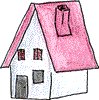 2. VPRAŠANJE
Naštej štiri brenkala
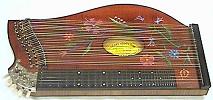 ODGOVOR JE…
Kitara 
harfa,
citre
 tamburica.
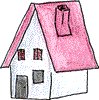 3. VPRAŠANJE
Poimenuj štiri glasbila s tipkami
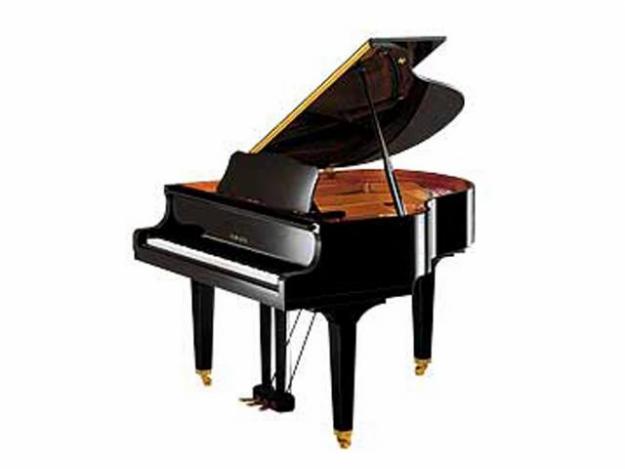 ODGOVOR JE…
Klavir
Orgle
Harmonika
sintetizator
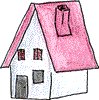 4. VPRAŠANJE
Naštej šest tolkal z nedoločljivo tonsko višino.
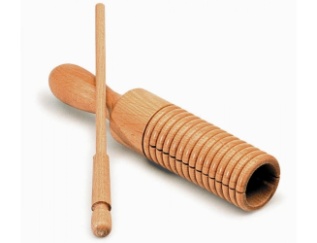 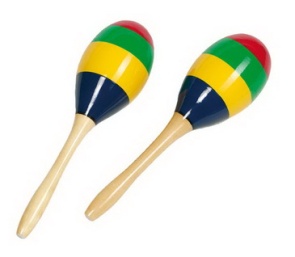 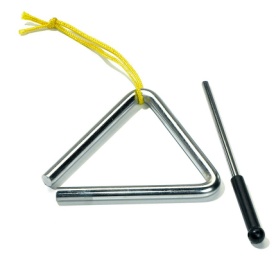 ODGOVOR JE…
strgalo
ropotulja
triangel
palčke 
čineli
boben…
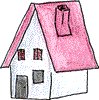 5. VPRAŠANJE
Naštej šest tolkal z določljivo tonsko višino.
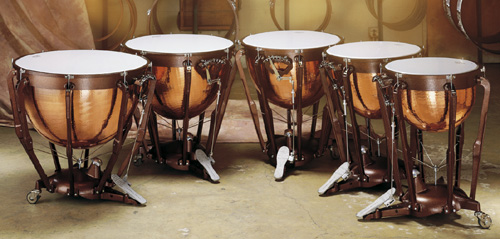 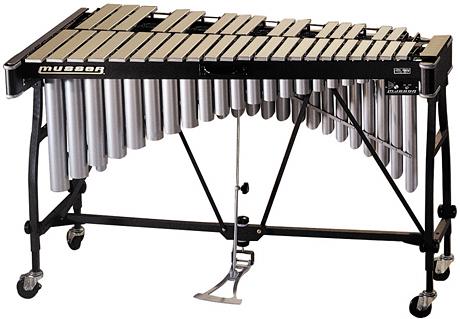 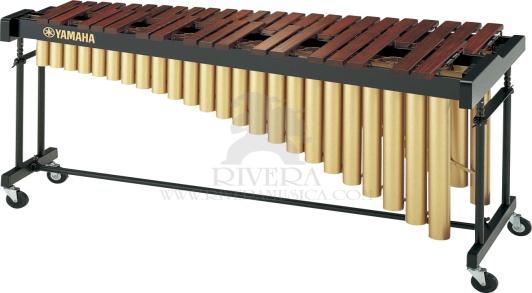 ODGOVOR JE…
Marimba, pavke, vibrafon, čelesta, cevasti zvonovi, metalofon…
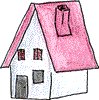 6. VPRAŠANJE
Poimenuj glasbilo na sliki. 
Uvrsti ga v skupino glasbil, ki ji pripada.
Kako imenujemo inštrumentalista
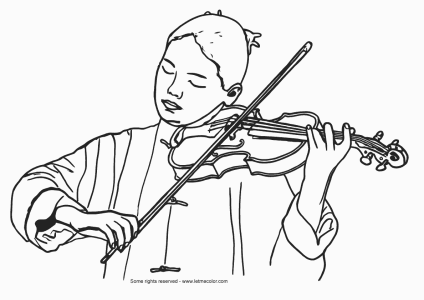 ODGOVOR JE…
Violina 
godalo 
violinist(ka)
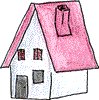 7. VPRAŠANJE
Poimenuj glasbilo na sliki
 Uvrsti ga v skupino glasbil, ki ji pripada
Kako pravimo tistemu, ki igra na ta inštrument
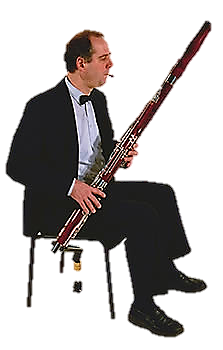 ODGOVOR JE…
Fagot 
Pihalo
Fagotist(ka)
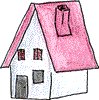 8. VPRAŠANJE
Poimenuj dele pihala, ki jih kažejo puščice.
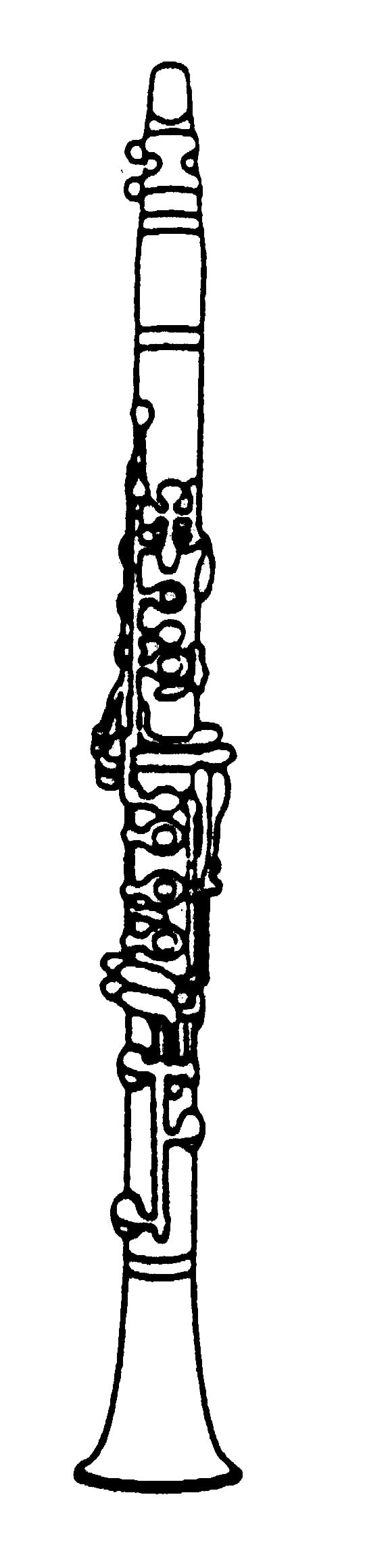 ODGOVOR JE…
Ustnik
cev z luknjicami in zaklopkami
 odmevnik.
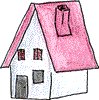 9. VPRAŠANJE
Naštej trobila
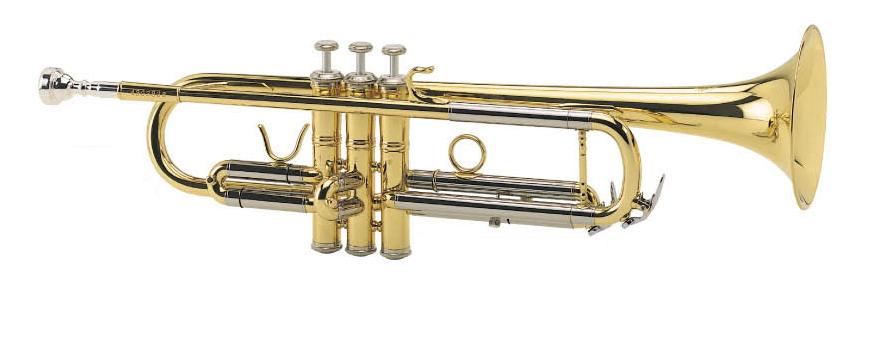 ODGOVOR JE…
trobenta
francoski rog
pozavna
tuba
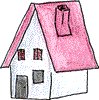 10. VPRAŠANJE
Kako imenujemo glasbenika, ki igra na francoski rog?
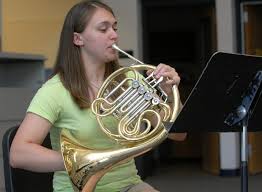 ODGOVOR JE…
Rogist(ka)
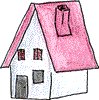 11.  VPRAŠANJE
Kako imenujemo glasbenika, 
ki igra na orgle?
(možni so trije odgovori)
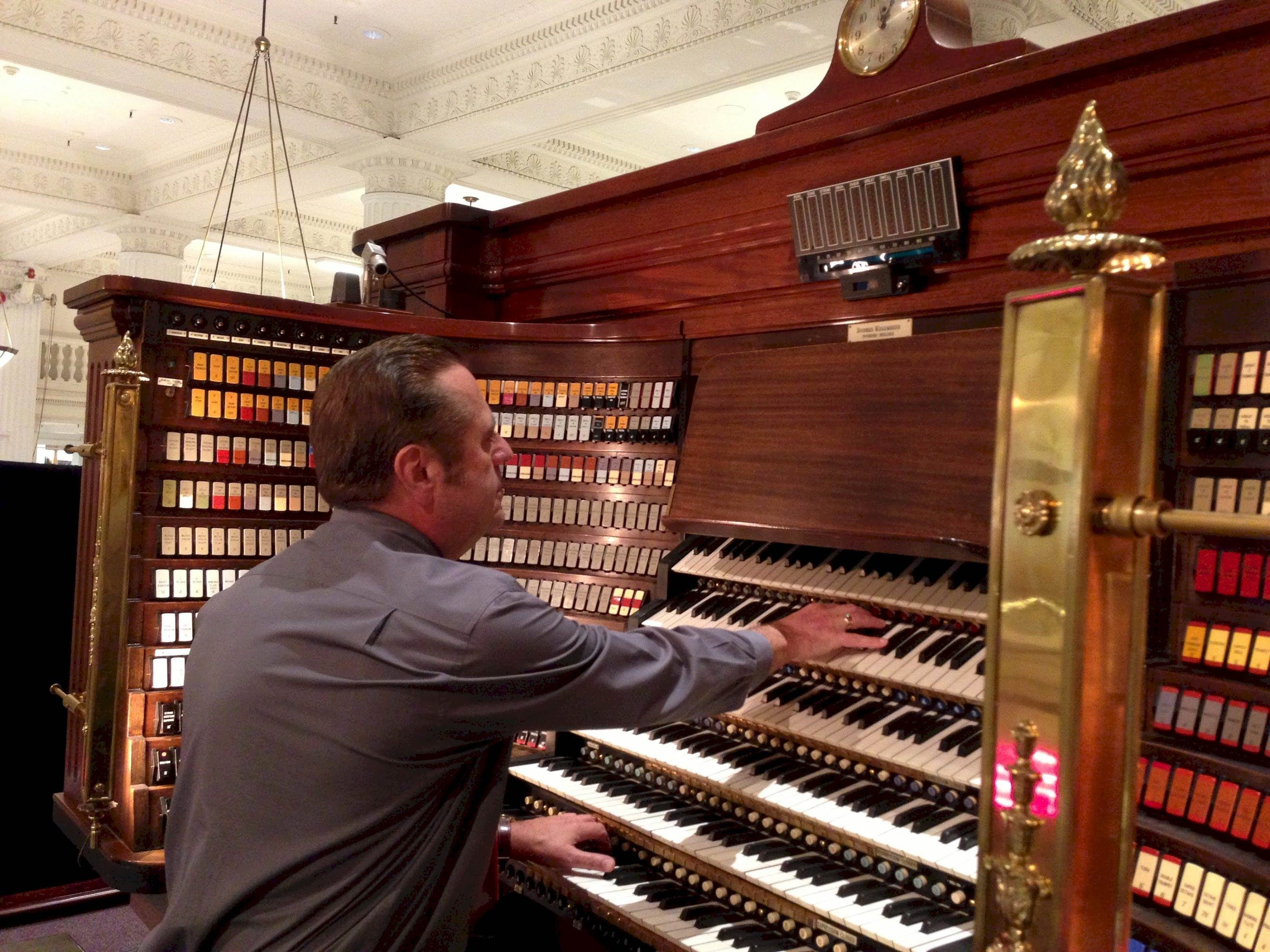 ODGOVOR JE…
orglavec 
organist
 orglar
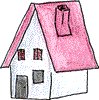 12. VPRAŠANJE
Kako se imenuje inštrument s
tipkami, katerega mehanizem
ob pritisku na tipko  s perescem 
trzne ob struno?
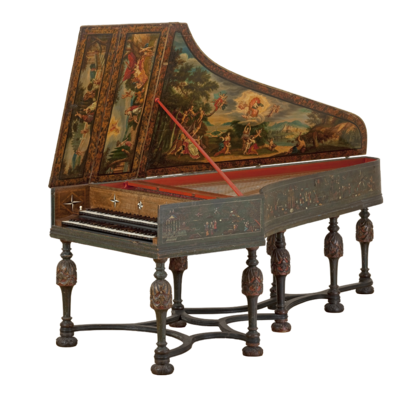 ODGOVOR JE…
Čembalo
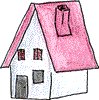 13. VPRAŠANJE
Koliko strun ima violina?
4, 6 ali 8?
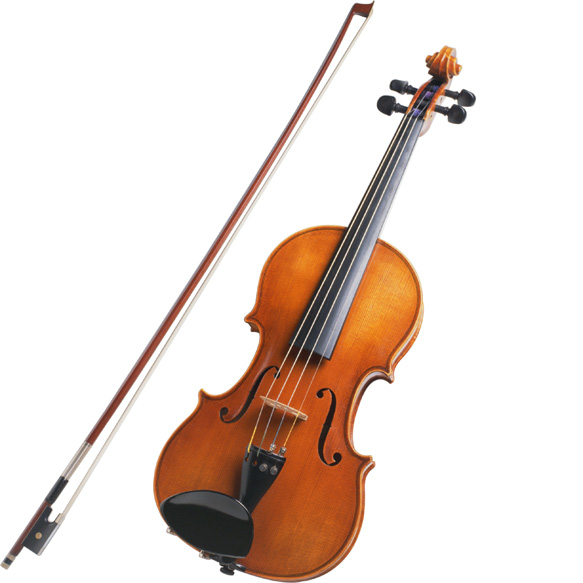 ODGOVOR JE…
Violina ima 4 strune.
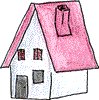 14. VPRAŠANJE
Katera pihala imajo enojni in katera dvojni trstični jeziček?
ODGOVOR JE…
Dvojni trstični jeziček imata:

oboa
in
fagot
Enojni trstični jeziček imata:

klarinet 
in
saksofon
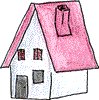 15. VPRAŠANJE
Poimenuj dele violine.
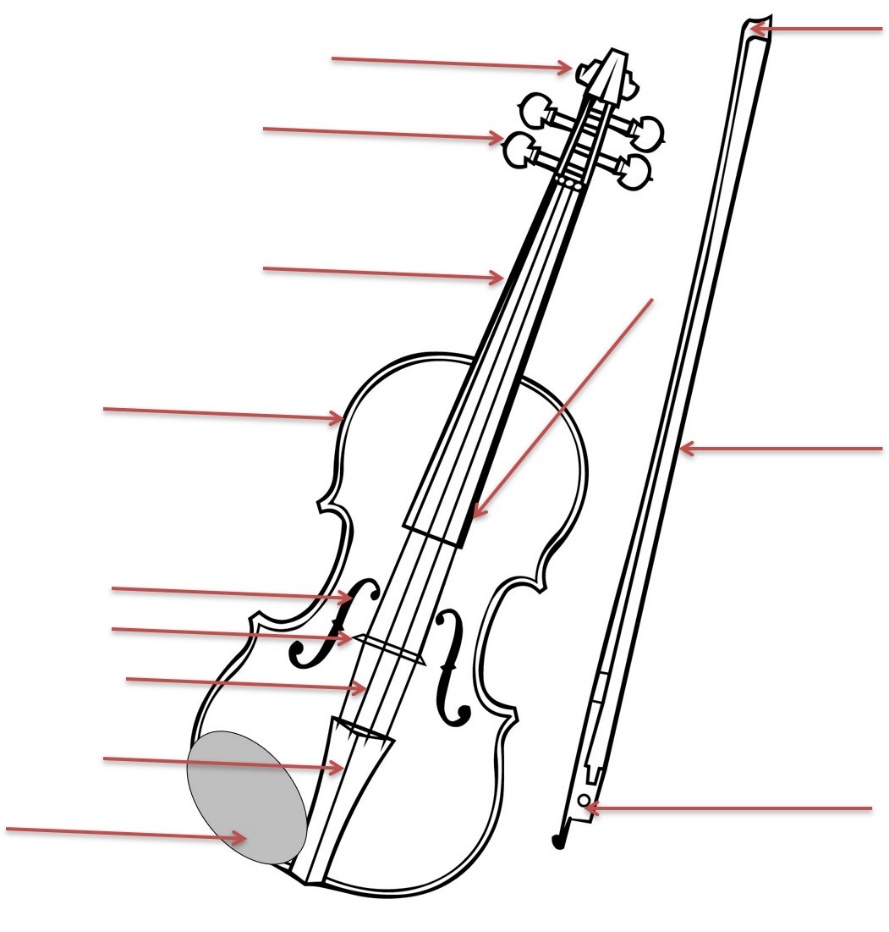 ODGOVOR JE…
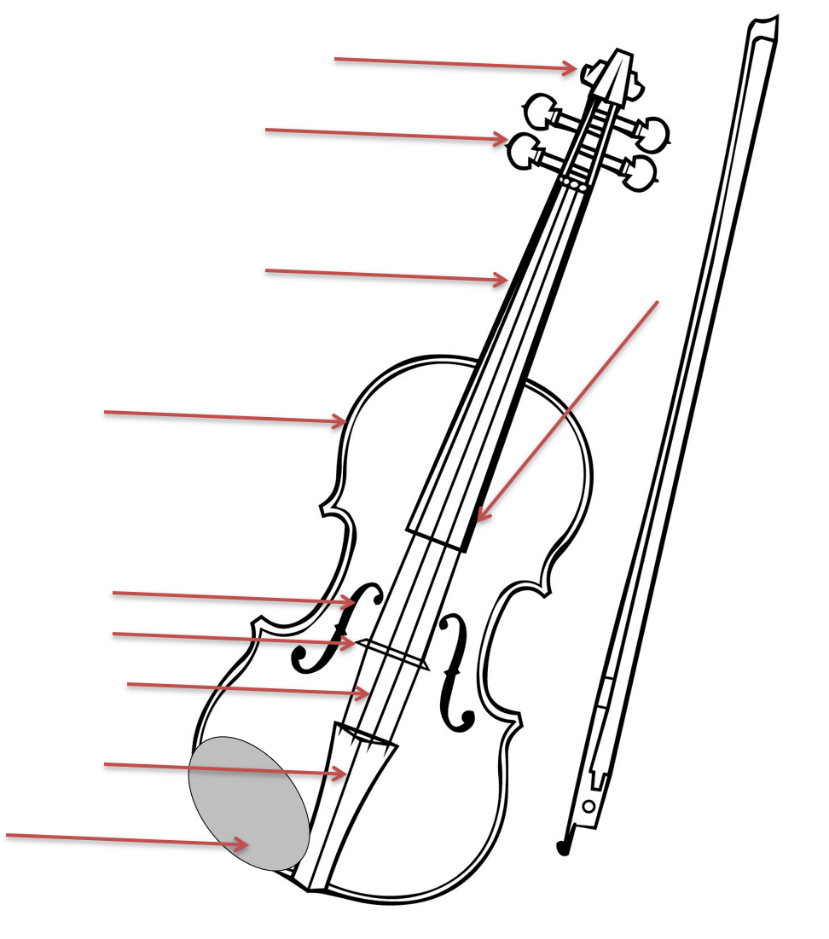 lok
polžek
vijaki
Vrat
ubiralka
trup
žima
zvočnice
kobilica
strune
strunik
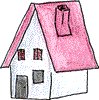 žabica
16. VPRAŠANJE
Katera dva opisa ustrezata
inštrumentu na sliki?
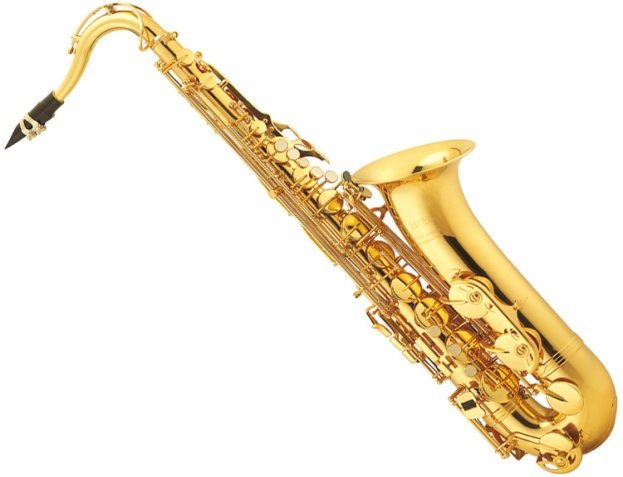 OBOA
AEROFON
SAKSOFON
KORDOFON
ODGOVOR JE…
saksofon

aerofon
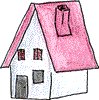 17.VPRAŠANJE
Katera dva pojma ustrezata
inštrumentu na sliki?
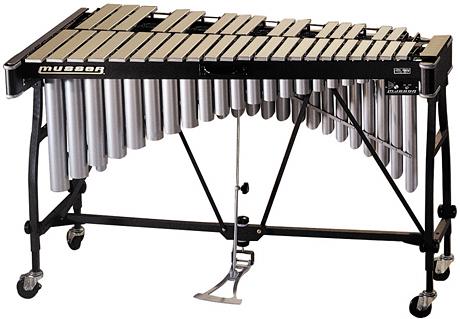 MARIMBA
MEMBRANOFON
IDIOFON
VIBRAFON
ODGOVOR JE…
vibrafon
in 
idiofon
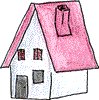 18. VPRAŠANJE
Kako se imenuje glasbeni sestav na sliki?
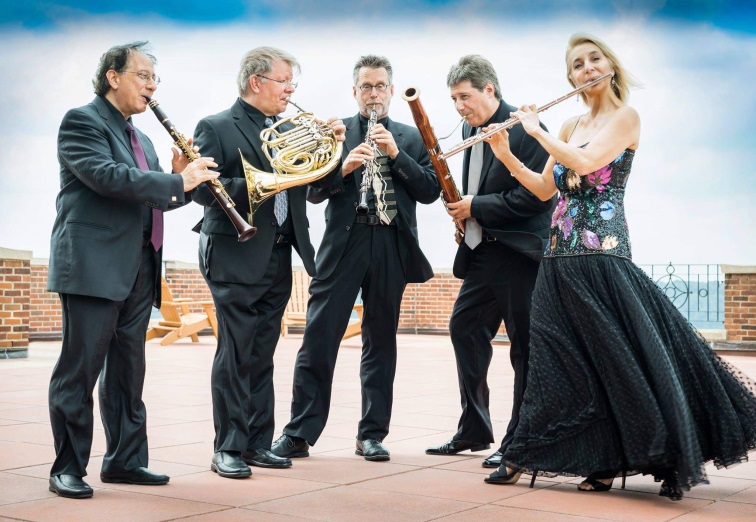 ODGOVOR JE…
Pihalni kvintet
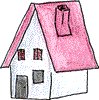 19. VPRAŠANJE
Poimenuj glasbilo na sliki
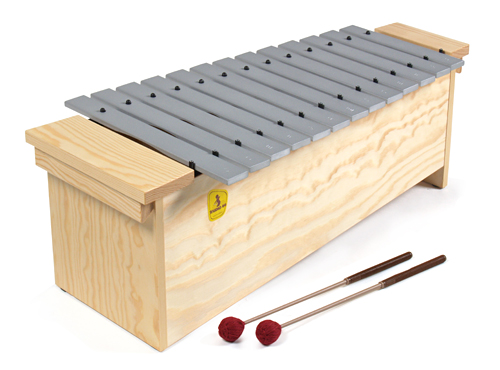 ODGOVOR JE…
Metalofon
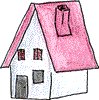 20. VPRAŠANJE
Poimenuj glasbilo na sliki
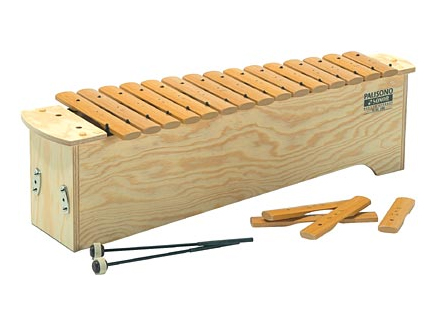 ODGOVOR JE…
Ksilofon
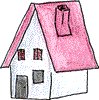